Współczesność – epoka?
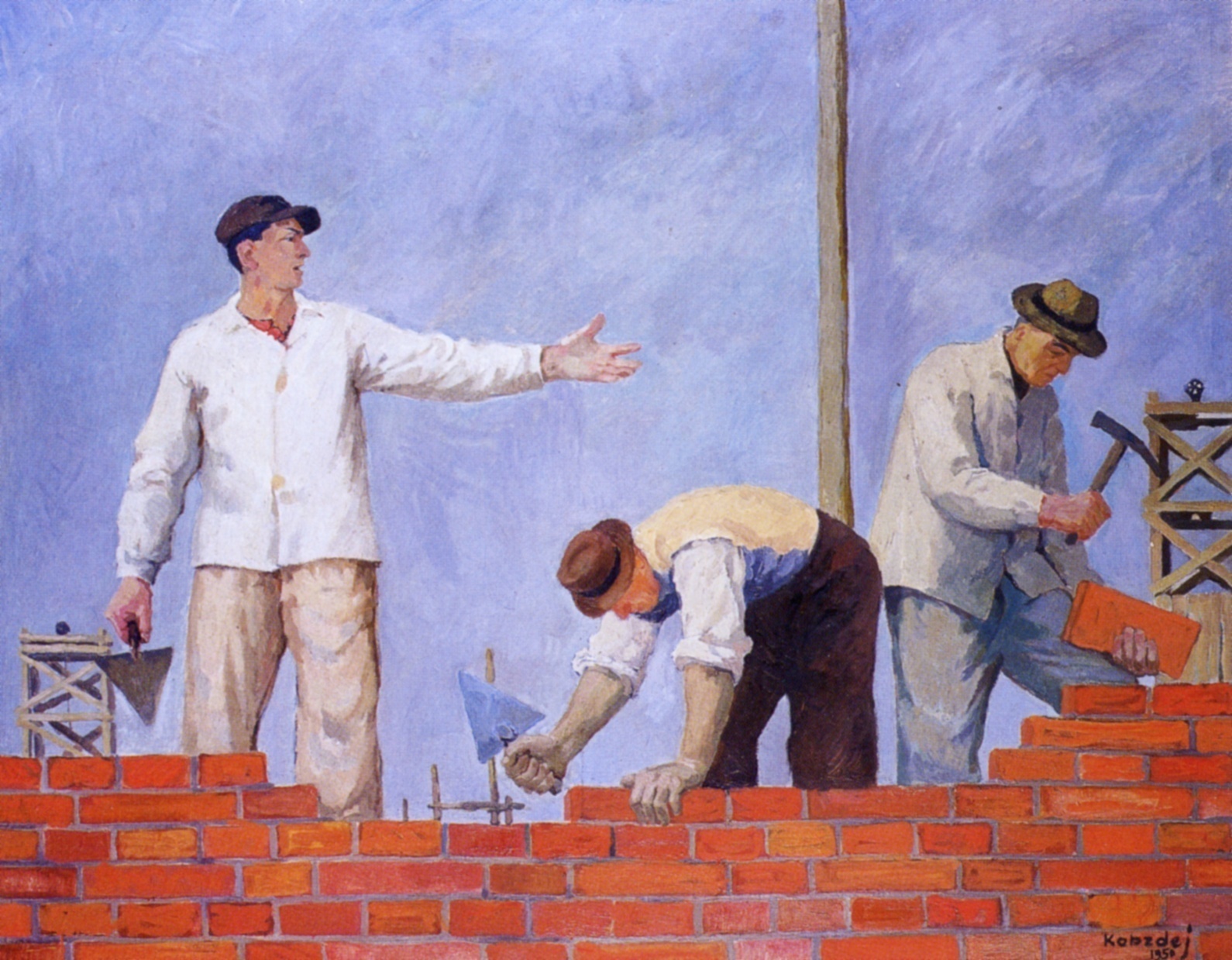 Aleksander Kobzdej Podaj cegłę, 1950
Debra HurdWild jazz, 2009
Socrealizm
metoda twórcza narzucona przez ustrój komunistyczny, obowiązująca w latach 1949–1956
tematyka związana z pracą w kołchozie, fabryce, na placu budowy
schematyczna fabuła
wyraźny podział ról
patos
cel propagandowy
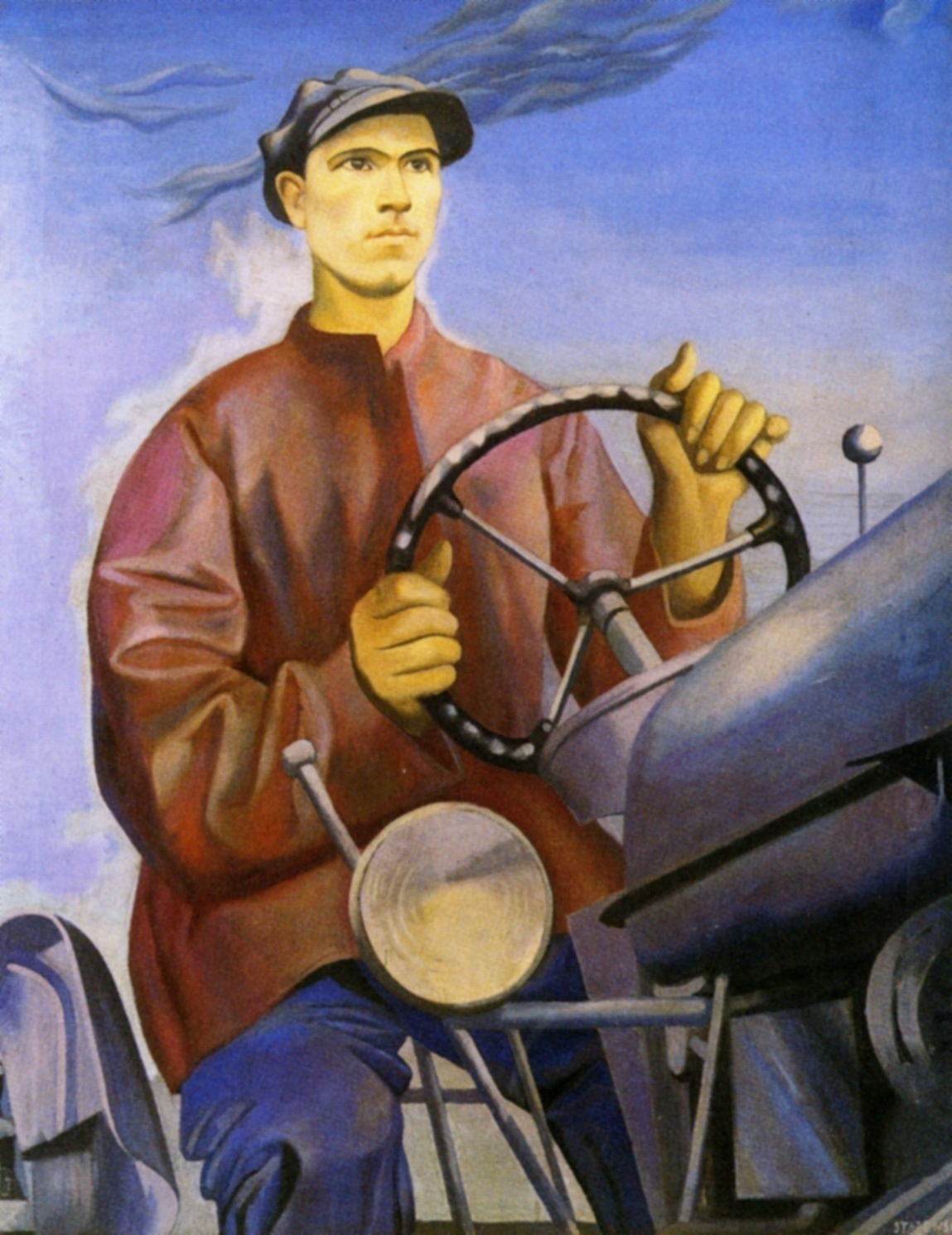 Henryk Stażewski Traktorzysta, 1950
Literatura emigracyjna
[Speaker Notes: Po 1945 r. część polskich twórców znalazła się poza granicami kraju lub opuściła go w latach późniejszych. Należeli do nich m.in.: Czesław Miłosz, Witold Gombrowicz, Gustaw Herling-Grudziński, Melchior Wańkowicz. Najważniejszymi ośrodkami kultury polskiej były wówczas Paryż i Londyn. W pierwszym z wymienionych miast pod kierownictwem Jerzego Giedroycia wydawano miesięcznik polityczno-literacki „Kultura”, w drugim ośrodku artyści skupili się wokół tygodnika społeczno-kulturalnego „Wiadomości”, wydawanego w Londynie.
	Poza granicami kraju literaci nieskrępowani cenzurą mogli w swojej twórczości poruszać wszystkie tematy i prezentować je w dowolnej formie. Ceną za wolność był ograniczony krąg odbiorców, ponieważ w PRL-u obowiązywał zakaz dystrybucji tych publikacji w oficjalnym obiegu.]
Pokolenie współczesności
„Okres błędów i wypaczeń”
liberalizacja życia politycznego i kulturalnego po śmierci Stalina w 1953 r.
mniejsza ingerencja cenzury
Pokolenie ‘56
wspólny opóźniony moment debiutu
brak jednorodnego programu literackiego – od estetyzującego klasycyzmu po turpizm
przedstawiciele: Zbigniew Herbert, Miron Białoszewski, Edward Stachura, Sławomir Mrożek, Andrzej Bursa, Marek Hłasko, Stanisław Grochowiak
Andrzej Bursa
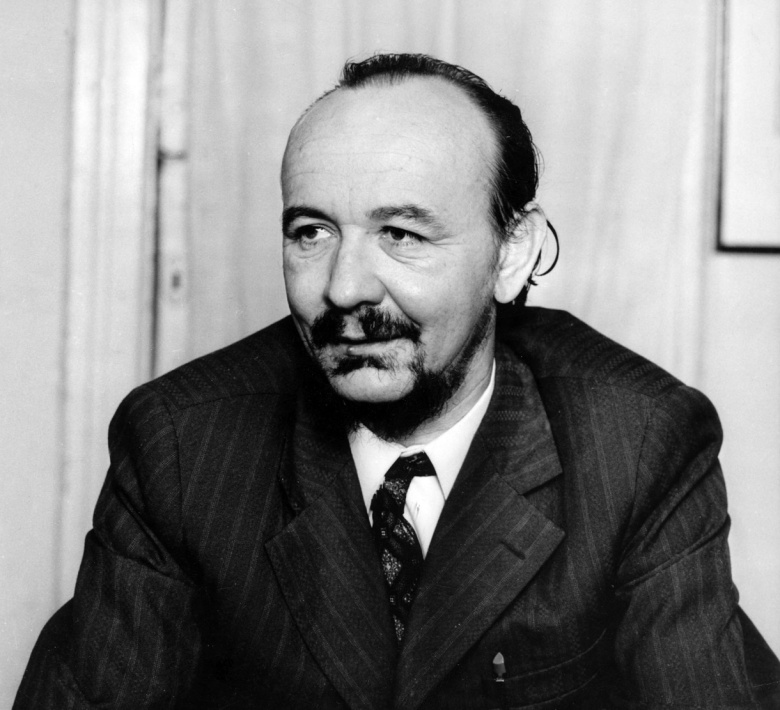 Stanisław Grochowiak
Nowa Fala
przeżycie pokoleniowe: Marzec ‘68, Grudzień ‘70
Świat nieprzedstawiony Juliana Kornhausera i Adama Zagajewskiego – manifest, w którym poddano krytyce twórczość odcinającą się od codzienności
ukazywanie szarej rzeczywistości PRL-u
demaskowanie sztuczności nowomowy
przedstawiciele: Stanisław Barańczak, Adam Zagajewski, Ryszard Krynicki,Ewa Lipska
Formacja „bruLionu”
grupa twórców skupiona wokół czasopisma „bruLion” wydawanegow latach 1986–1999
redaktor naczelny: Robert Tekieli
brutalizacja języka
skupienie na własnym doświadczeniu egzystencjalnym, ciele, biografii
ironiczne i zdystansowane spojrzenie na rzeczywistość
wchodzenie w dialog z kulturą masową
przedstawiciele: Marcin Świetlicki, Jacek Podsiadło, Manuela Gretkowska, Andrzej Stasiuk
Jerzy Duda-Gracz Dziecko alkoholika jako hetman, 1988
Egzystencjalizm w literaturze
Albert Camus Dżuma
[Speaker Notes: Egzystencjalizm to nurt filozoficzny, powstały w połowie XX w. Jednak wątki w nim obecne (poczucie absurdu istnienia, poczucie samotności człowieka w świecie, skazanie na wolność) są obecne już w literaturze wcześniejszej – u Franza Kafki, Stanisława Ignacego Witkiewicza, Antoine’a de Saint-Exupery’ego, Witolda Gombrowicza. 
	Najpełniej filozofia egzystencjalna została wyrażona w literaturze współtwórcy tej filozofii – Alberta Camusa. W swojej najważniejszej powieści – Dżumie – Camus posłużył się parabolą, za pomocą której prezentuje różne postawy (konsekwencja wolności) wobec świata pogrążonego w absurdzie. Dżumę można rozumieć jako zło, które potencjalnie nosi w sobie każdy człowiek i tylko od niego zależy, jak ten potencjał zostanie wykorzystany.]
Teatr absurdu
miejsce akcji: wszędzie i nigdzie
bohaterowie pozbawieni motywacji psychologicznych
fabuła bez logicznego rozwiązania
parodia i groteska
pokazanie absurdalności ludzkiej egzystencji
przedstawiciele: Samuel Beckett, Eugene Ionesco, Sławomir Mrożek
Jerzy Duda-Gracz Babel, 1977
[Speaker Notes: Do doświadczeń egzystencjalistów nawiązywał nowy nurt w dramaturgii światowej, określony mianem „teatru absurdu”. Twórców zaliczanych do tego prądu łączył podobny pogląd na kondycję człowieka w świecie: poczucie zagubienia w rzeczywistości pozbawionej religii i metafizyki, świadomość standaryzacji i mechanizacji relacji międzyludzkich, niemożność pełnego porozumienia pomiędzy ludźmi, świadomość narastającej seryjności i powtarzalności zjawisk i zachowań w świecie współczesnym, wewnętrzny konflikt pomiędzy seryjnością zachowań a głęboką świadomością własnej niepowtarzalności.]
Postmodernizm w literaturze
[Speaker Notes: Twórcy literatury i sztuki postmodernistycznej nie mają złudzeń, że można stworzyć jeszcze coś nowego, jedyne, co pozostało, to korzystanie z materiału już stworzonego i zabawa konwencją. 
	W literaturze najlepszymi przykładami postmodernizmu są utwory Doroty Masłowskiej (Wojna polsko-ruska pod flagą biało-czerwoną, Paw królowej), Manueli Gretkowskiej (Tarot paryski, Kabaret metafizyczny) czy Jerzego Pilcha (Bezpowrotnie utracona leworęczność, Pod mocnym aniołem, Miasto utrapienia), natomiast w filmie najbardziej charakterystyczne dzieła postmodernistyczne to: Urodzeni mordercy Oliviera Stone’a oraz Pulp Fiction Quentina Tarantino.]
Realizm magiczny
konstrukcja świata, w którym zjawiska nadprzyrodzone i rzeczywistość realistyczna istnieją na tych samych prawach i są dla bohaterów równie naturalne
zjawiska nadnaturalne w bardzo dyskretnym stopniu wpływają na realną rzeczywistość świata przedstawionego
źródłem inspiracji jest rodzimy folklor
poetyckość, nawet w opisie scen brutalnych
poszukiwanie w codziennej szarej rzeczywistości aspektów niezwykłych, cudownych
Józef Czapski Żółta chmura, 1982
[Speaker Notes: Termin „realizm magiczny” dotyczy głównie prozy Ameryki Łacińskiej z drugiej połowy XX w. Jednak zalicza się do tego nurtu również dzieła polskich twórców, takich jak Jan Jakub Kolski czy Olga Tokarczuk.]
© Copyright by Nowa Era Spółka z o.o. 2014
Warszawa 2014
 
Autor materiałów: Magdalena Lotterhoff.
 
Koordynacja prac: Katarzyna Wojciechowska.
Redakcja merytoryczna i językowa: Katarzyna Wojciechowska.
Fotoserwis: Magdalena Dzwonkowska.
 
Zdjęcia pochodzą ze zbiorów: Archiwum Nowej Ery slajdy: 1, 2, 4, 6, 8, 10; Reporter/Grzegorz Rogiński slajd 5.
 
Wydawnictwo dołożyło wszelkich starań, aby odnaleźć posiadaczy praw autorskich do wszystkich zamieszczonych utworów. Pozostałe osoby prosimy o kontakt z Wydawnictwem.
 
Nowa Era Sp. z o.o.
Aleje Jerozolimskie 146 D, 02-305 Warszawa